Run 082: t = 639 seconds

N1797 = 31.5±14.4 from peak fit

ε1797 = (1.40±0.28)% from Geant4 simulation, assuming a 20% relative uncertainty.

I1797 = (58±3)% from David's PRC2016

26P = N/(ε*I) = (6.07±3.05) pps

N1612 = 0.00±2.79 from peak fit. Fixing the peak mean at any given value between 1610-1614 always yields N = 0.

ε1612 = (1.50±0.30)% from Geant4 simulation, assuming a 20% relative uncertainty.

I1612 = (15.3±0.9)% from Lijie's PRC2021

25Si = N/(ε*I) = (0.00±1.90) pps
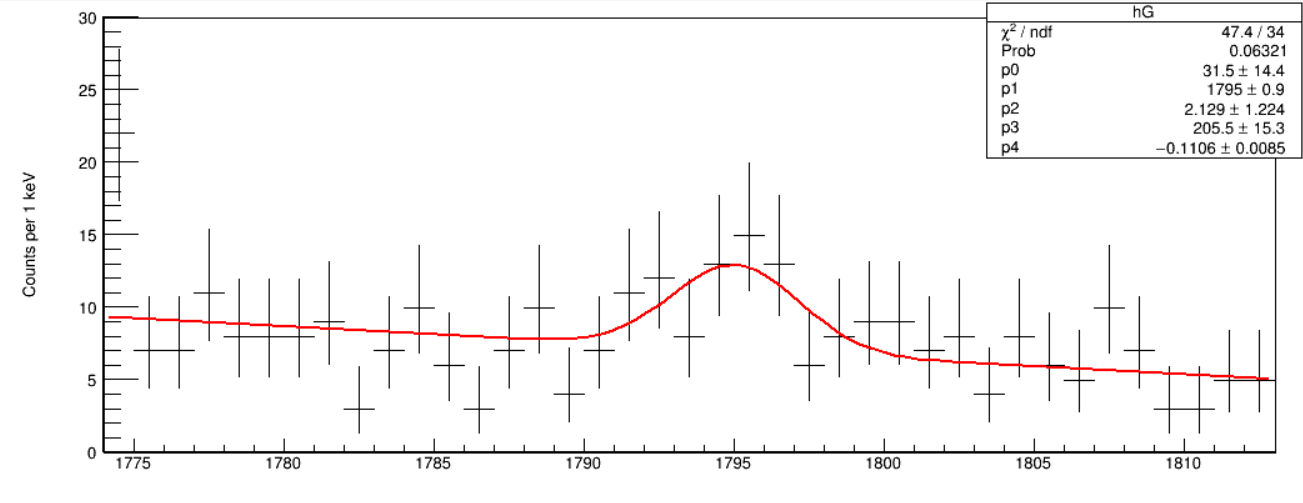 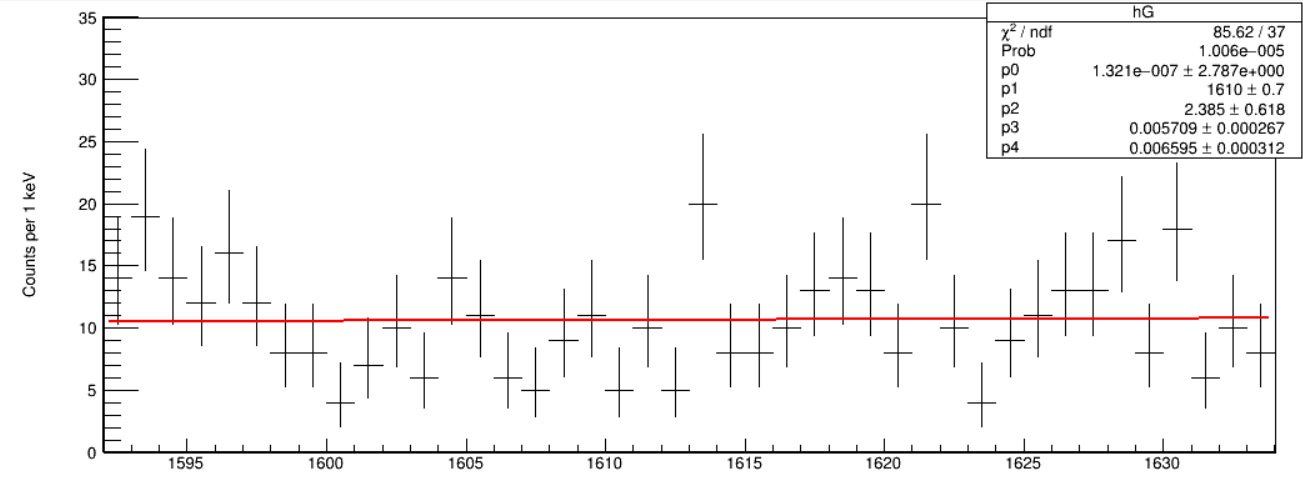 [Speaker Notes: TH1F *hG = new TH1F("hG","hG",8000,10,4010);
hG->Add(hG,hG0);
hG->Add(hG,hG1);
hG->Rebin(2);
hG->SetLineColor(1);
hG->SetBinErrorOption(TH1::kPoisson);
hG->Draw();]